Внеурочная деятельность как пространство образовательной и воспитательной среды на примере учебных и методических пособий издательства “Русское слово”
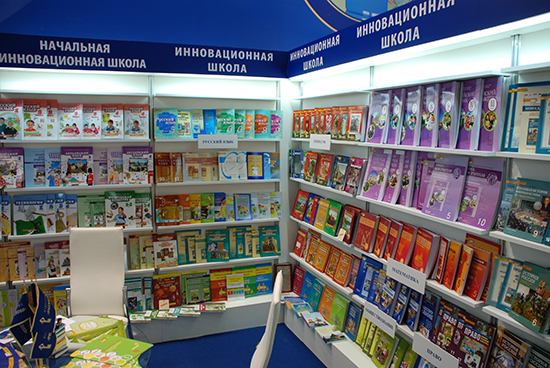 Учебники издательства «Русское слово»
В Федеральный перечень входит 
90 учебников издательства «Русское слово».
С 2018 ГОДА  В РОССИИ СТАРТУЕТ ДЕСЯТИЛЕТИЕ ДЕТСТВА
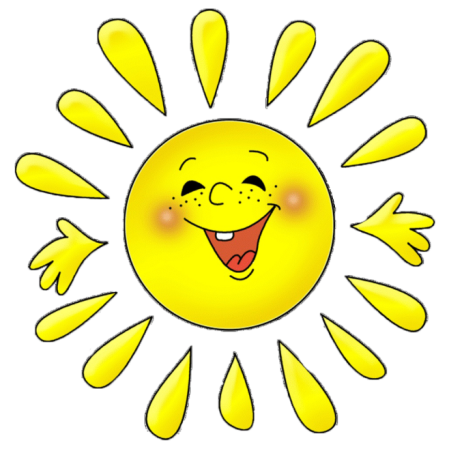 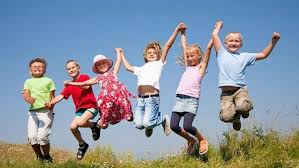 Новая стратегия «Десятилетия детства 2018 – 2027 гг.»
Три составляющие стратегии мобилизация сил и ресурсов
СОГЛАСНО 
Федеральному  базисному учебному плану для образовательных учреждений Российской Федерации
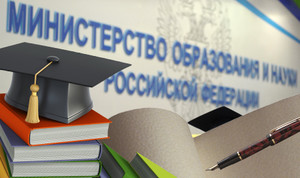 под внеурочной деятельностью следует понимать образовательную деятельность, осуществляемую в формах отличных от классно-урочной,
 и направленную на достижение планируемых результатов освоения основной образовательной программы.

     понятие                                      «внеурочная деятельность» 
рассматривается как неотъемлемая часть образовательного процесса.
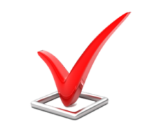 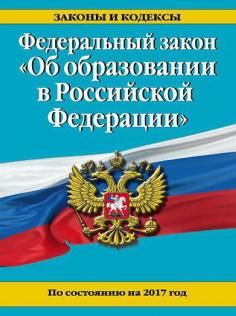 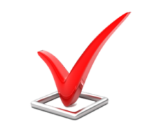 [Speaker Notes: Формат Федеральных государственных образовательных стандартов требует системной интеграции ресурсов не только конкретной образовательной организации, но и субъектов системы образования, возможных социальных партнёров. Для качественной организации внеурочной деятельности необходимо наличие образовательных программ, системы мероприятий (соревнования, фестивали, конференции) для учащихся, непрерывное методическое сопровождение педагогов, материально-техническое обеспечение процесса.]
Внеурочная деятельность как составная часть учебно-воспитательного процесса
ФГОС
на  внеурочную деятельность   отводит:

 на начальную школу  
 до       1350  часов

 на основную школу          до    1750  часов

 на старшую школу 
 до    700  часов
[Speaker Notes: Важно выстроить систему внеурочной деятельности в школе]
Академическая наука  ФГОС 
во внеурочной деятельности
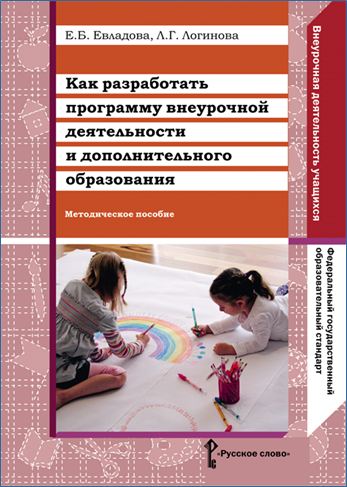 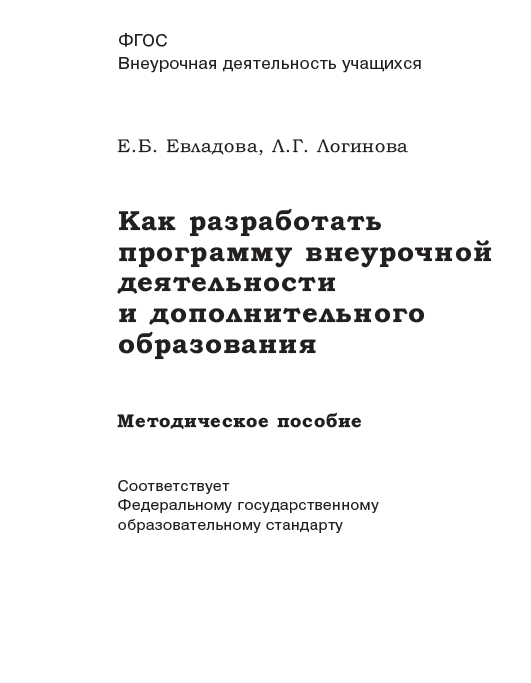 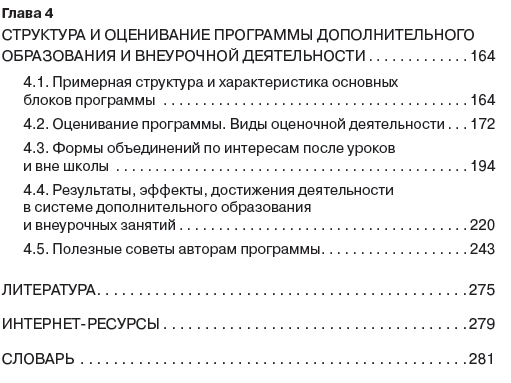 Авторы:
 Е.Б.Евладова,д.п.н.,главный научный сотрудник ГОУ РАО «Институт семьи и воспитания»
Л.Г.Логинова, д.п.н., профессор кафедры педагогики и психологии ГОУ ВПО «Академия повышения квалификации и профессиональной переподготовки работников образования»
Структура пособия
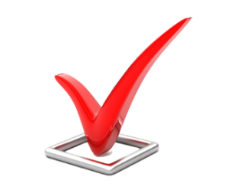 Внеурочная деятельность. ЗАДАЧИ или  «образ предмета»
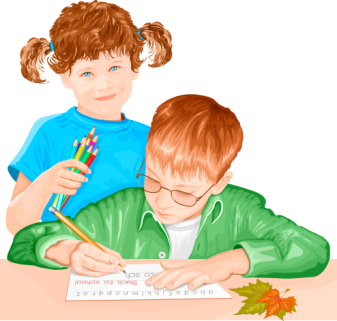 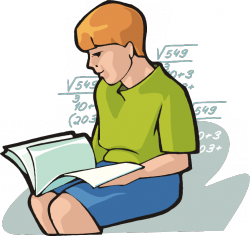 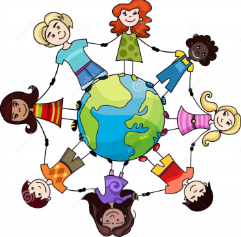 Содержание методического пособия Глава 3.4. Классный руководитель —основной организатор внеурочной деятельности
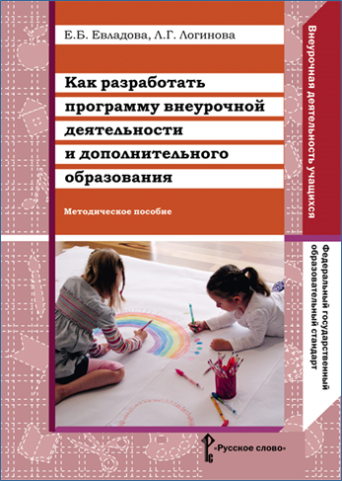 Главное в деятельности классного руководителя — 
содействие саморазвитию личности, реализации ее творческого потенциала, обеспечение активной социальной защиты ребенка, создание необходимых и достаточных условий для активизации усилий детей по решению собственных проблем. 
Содержание деятельности классного руководителя определяется его функциями как руководителя педагогического процесса в определенной группе учащихся.
Функции классного руководителя
Компетенции
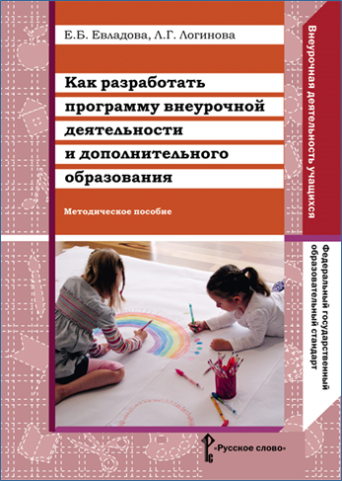 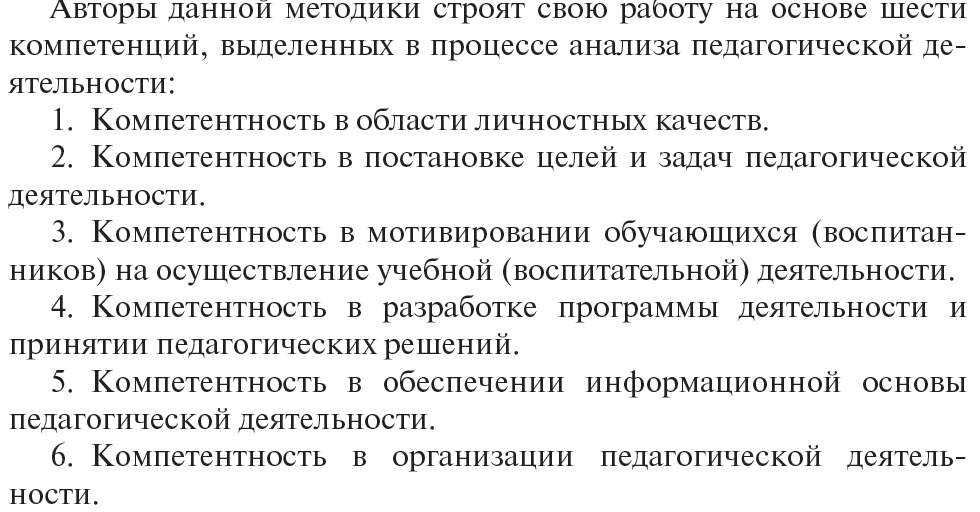 Компетенции
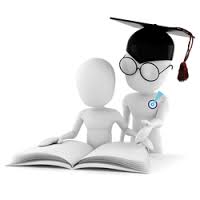 Качества классного руководителя как профессионала
Заповеди классного руководителя
Своеобразным ориентиром для классного руководителя в осознании своего статуса в Баженовской средней общеобразовательной школе Байкаловского района Свердловской области стали «Заповеди классного руководителя», включающие простые, но значимые установки.
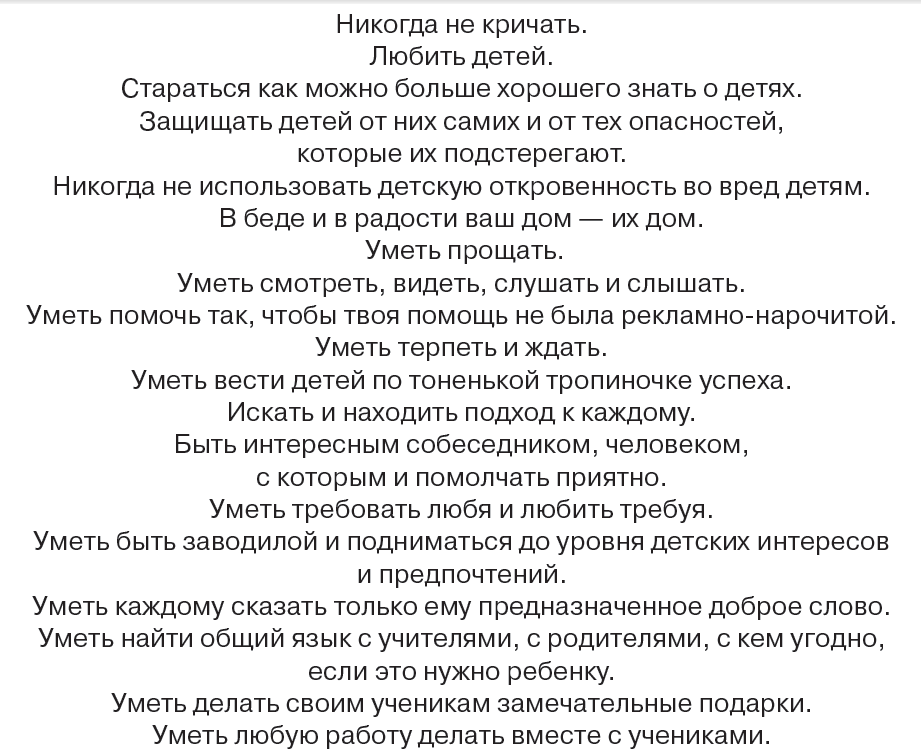 Проектная деятельность
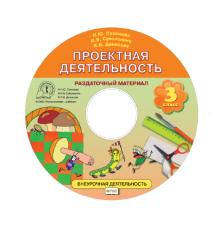 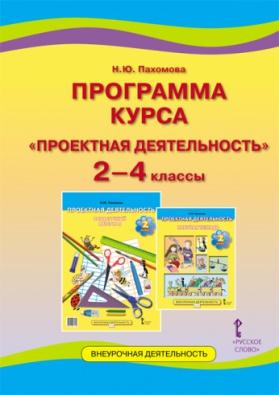 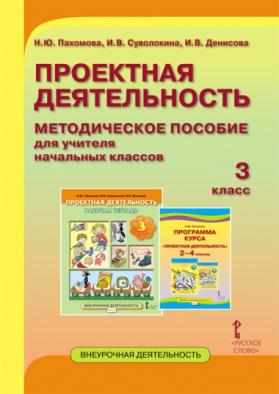 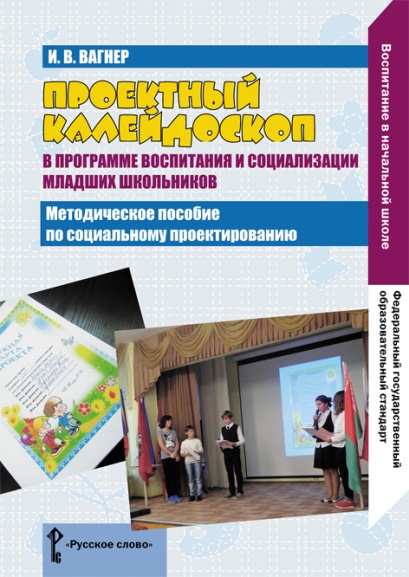 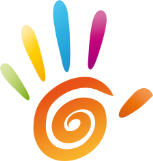 Автор Н.Ю.Пахомова к.п.н., заведующая лабораторией информационной поддержки развития, доцент кафедры ИТ МИОО.
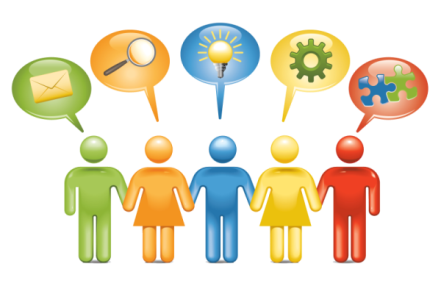 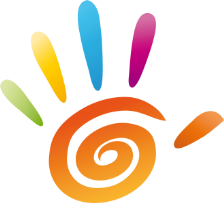 Автор И.В.Вагнер,д.п.н., профессор Института изучения детства, семьи и воспитания  РАО.
русское –слово.рф/methodical/webinar/
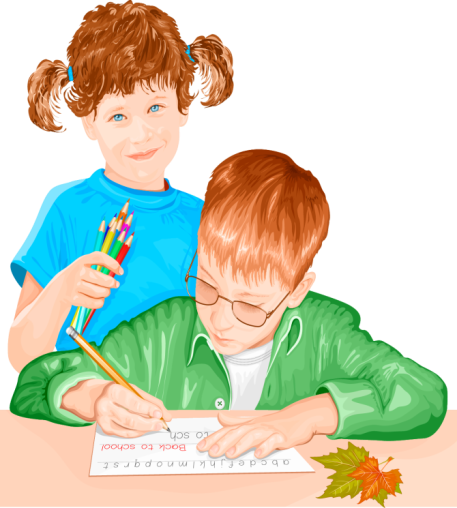 «Проектный калейдоскоп»
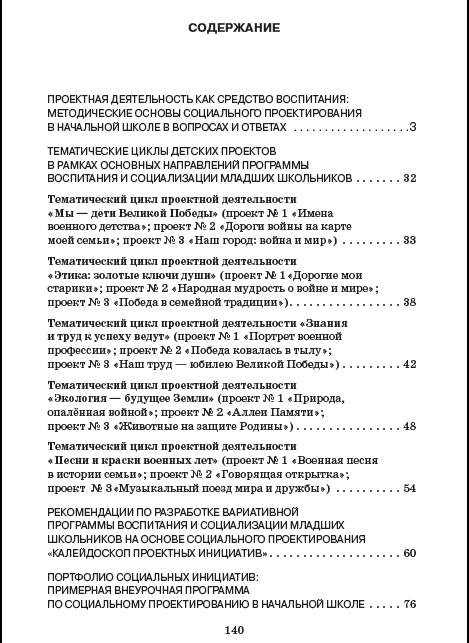 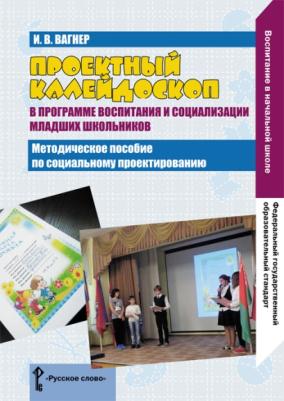 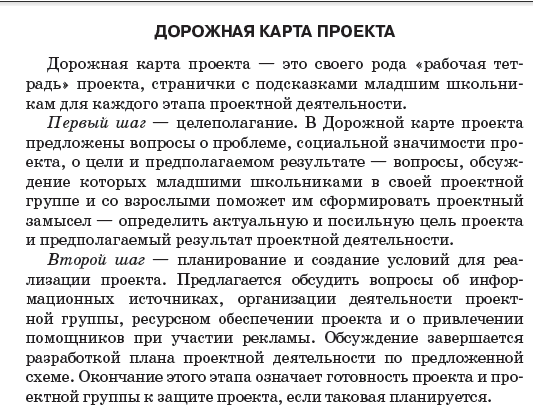 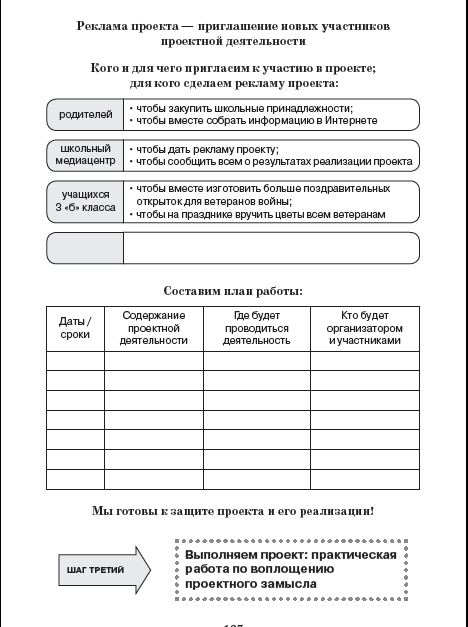 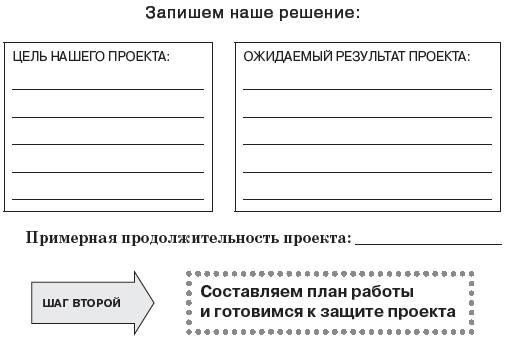 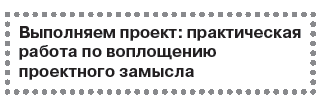 «Проектный калейдоскоп»
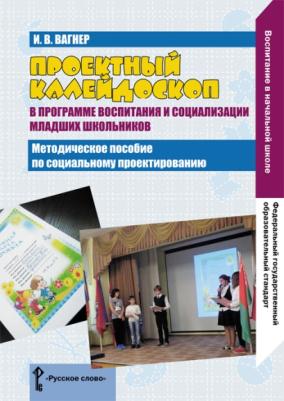 Четыре «сами»…
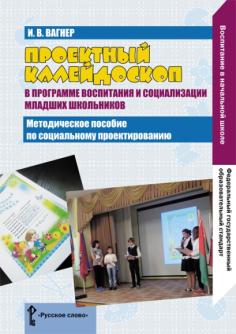 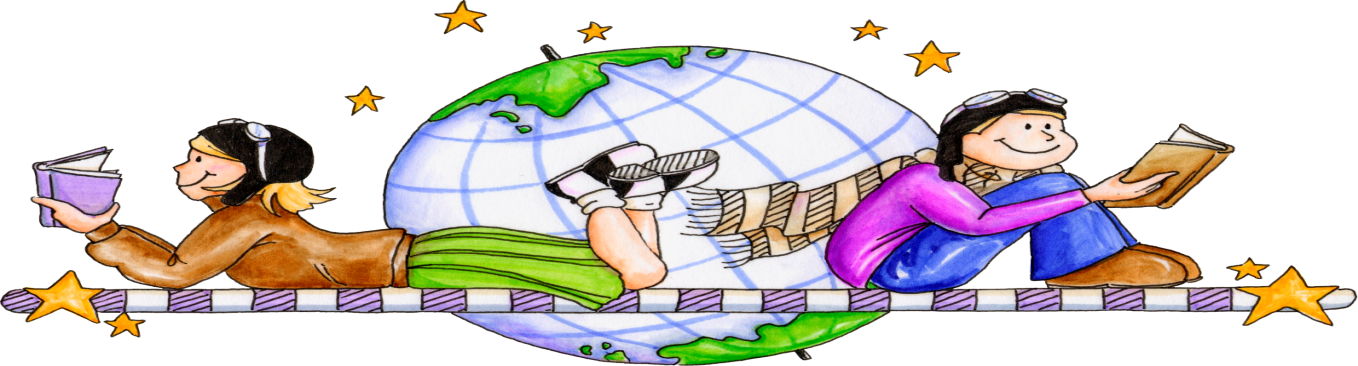 [Speaker Notes: Методическое пособие  подскажет:
- как создать программу воспитания  и программу внеурочной деятельности в виде калейдоскопа детских социальных проектов
  какие тематические циклы проектной деятельности включить в нее;
  содержание проектов к Юбилею Победы;
  как разнообразить формы проведения защит и презентаций проектов;
 содержание дорожной карты проекта  и портфолио детских социальных инициативВ проектной деятельности первым «сами» должно быть не
«планируем», а «сами ставим цели». Ведь план — это уже на-
бросок шагов по достижению поставленной цели. Напомним,
что в методе проектов принципиально важен этап целепола-
гания, осуществляемый детьми самостоятельно.]
Курс « Проектная деятельность»
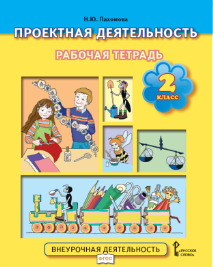 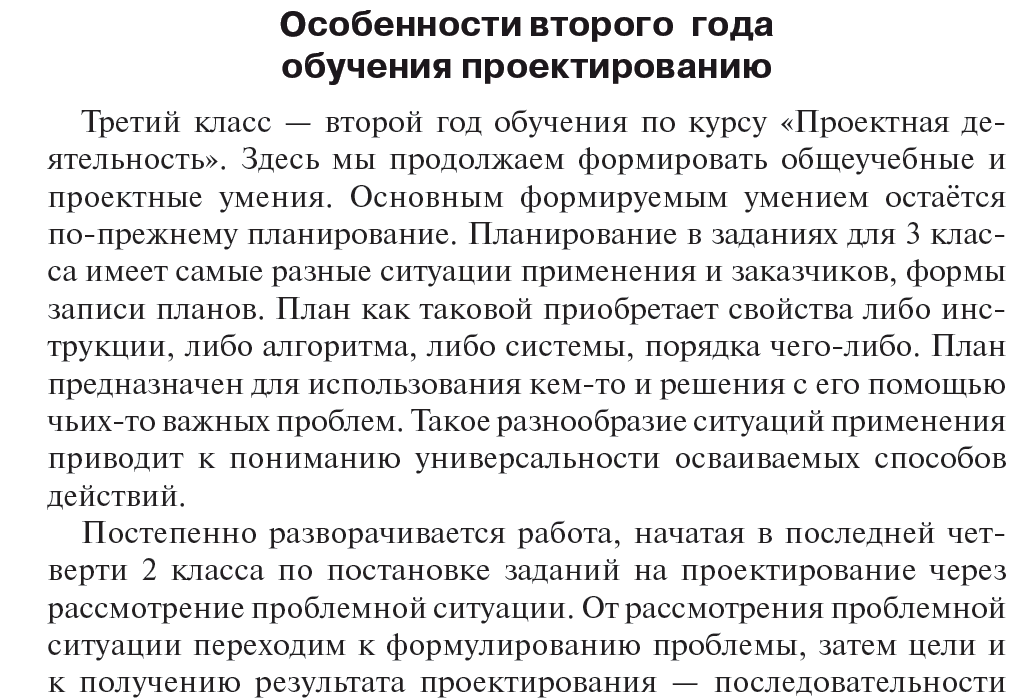 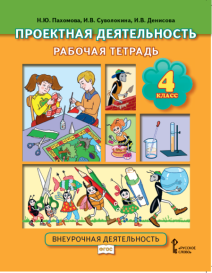 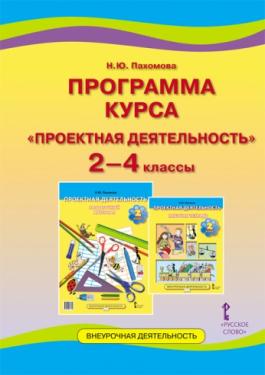 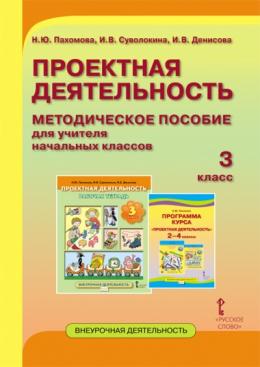 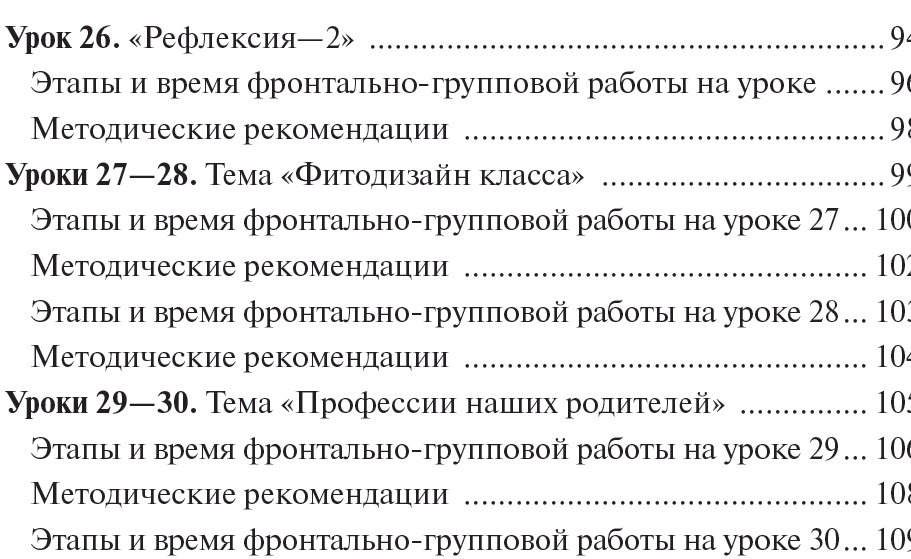 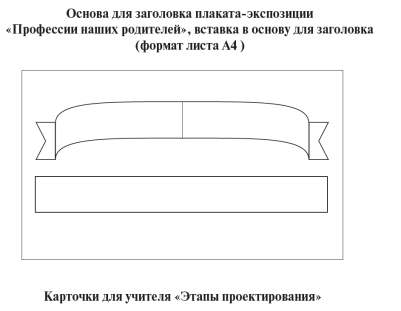 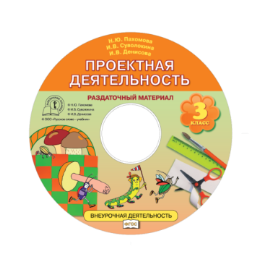 Автор Н.Ю.Пахомова к.п.н., заведующая лабораторией информационной поддержки развития, доцент кафедры ИТ МИОО.
[Speaker Notes: Прежде чем обучающийся сможет организовывать свою деятельность в рамках проекта, надо обучить этой деятельности. Групповая форма работы способствует и выработке навыков группового взаимодействия, коммуникативных умений и развивает:самостоятельность, умение высказывать своё мнение, слушать других, не входить в конфликт, если собственное мнение не совпадает с мнением товарища, учит поиску согласия, выработке общего мнения о том, что и как надо делать.

Достижение цели дидактической системы проектного обучения идет через выполнение последовательности заданий: нельзя пропустить какое-либо задание в цепи заданий, т.е. идет пошаговое достижение цели.
Методы обусловлены принципами дидактической системы проектного обучения.
Контроль достижения результатов задается самой дидактической системой.]
Целостность дидактической системы проектного обучения означает, что:
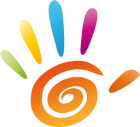 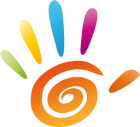 На основе игр формируются действия и операции, позволяющие затем сформировать умение выстраивать действия в цепочку, приводящие к результату.
[Speaker Notes: Проектная технология только тогда является проектной технологией, если реализуются все звенья технологической цепочки, начиная с целеполагания. Инициативой является только тот проект, который инициирован ребёнком, т.е.
действие целеполагания осуществлено ребёнком или группой
младших школьников. Чтобы целеполагание состоялось, необходимо мотивировать детей к проектной деятельности, сформировать информационно-проблемное поле и социальный заказ на детские проектные инициативы.]
Проектная деятельность
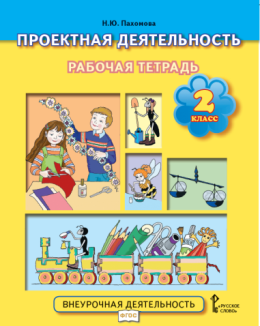 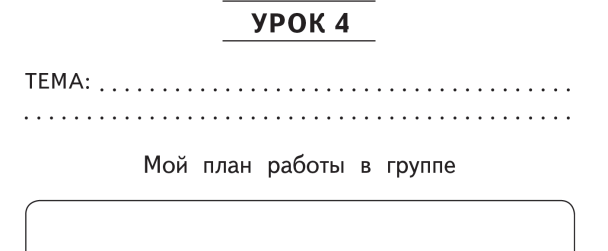 2 КЛАСС
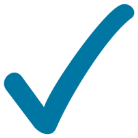 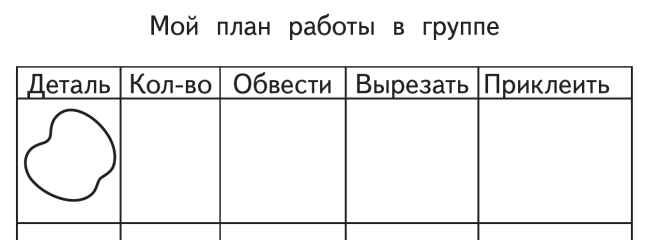 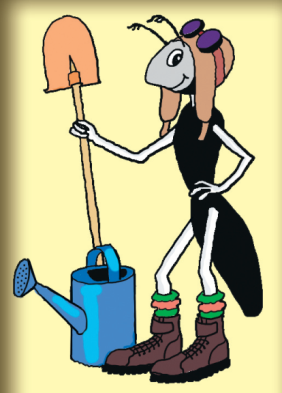 6
3
4
6
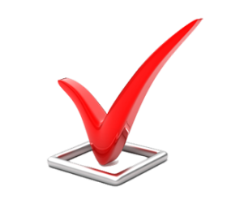 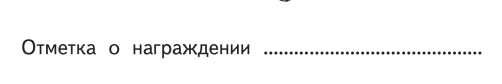 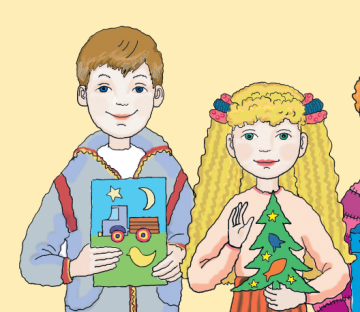 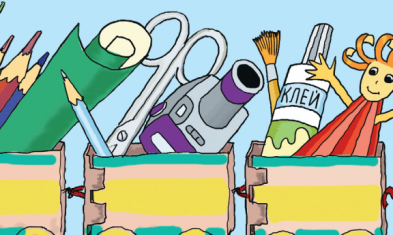 [Speaker Notes: Целью курса «Проектная деятельность» является формирование
у младших школьников проектных умений минимального уровня
сложности. Курс позволяет, начав осваивать учебное проектиро-
вание в начальной школе, к 7—8 классу средней школы достичь
уровня сформированности проектной деятельности у учащихся,
требуемого новыми образовательными стандартами. Начальное
обучение направлено на формирование основополагающих уме-
ний учебного проектирования.
Основными задачами начального обучения проектированию
(2—4 классы) является формирование следующих умений:
• планировать свою деятельность и осуществлять ее в соответс-
твии с выработанным планом;
• планировать работу другого (других) для достижения опреде-
ленного результата;
• анализировать имеющиеся ресурсы для предстоящей деятель-
ности, включая собственные знания;
4
• ставить себе задачу по сформулированной цели для последую-
щего решения;
• анализировать полученный результат на соответствие требова-
ниям задачи или поставленной цели;
• предъявлять и представлять ход проделанной работы и ее ре-
зультат.
Курс «Проектная деятельность» в начальной школе построен
на основе системы заданий. Задания даются с последовательным
усложнением, расширяется состав формируемых проектных уме-
ний. Занятия организуются на деятельностной основе с постепен-
ным усилением самостоятельности учащихся в применении про-
ектных умений, осваиваемых в процессе выполнения заданий.
Работа над заданиями проводится в групповой форме органи-
зации занятий. Исключения составляют контрольные задания, где
учащиеся работают в парах или индивидуально. Количество детей
в группе оговаривается для каждого занятия.
Формирование и развитие умения анализировать имеющие-
ся ресурсы для предстоящей деятельности, включая собственные
знания, проходят через все годы проектного обучения, составляют]
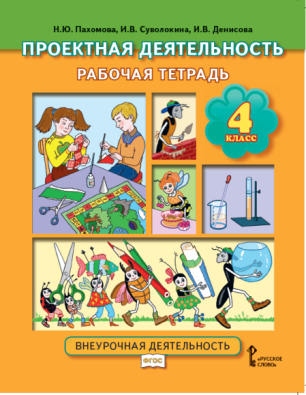 Проектная деятельность
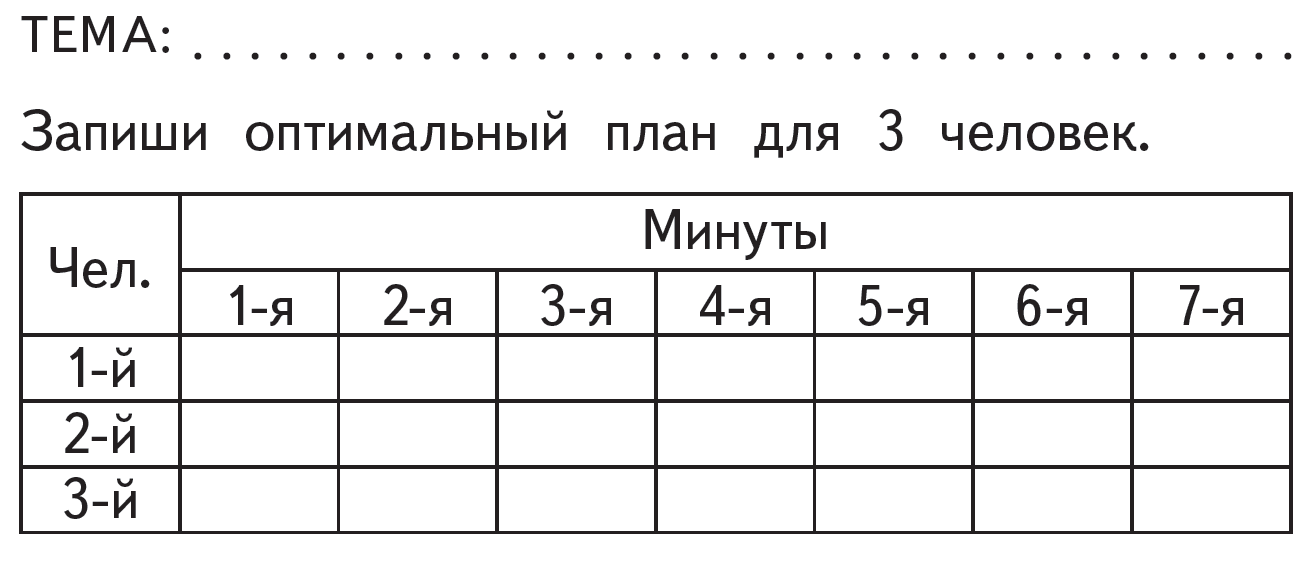 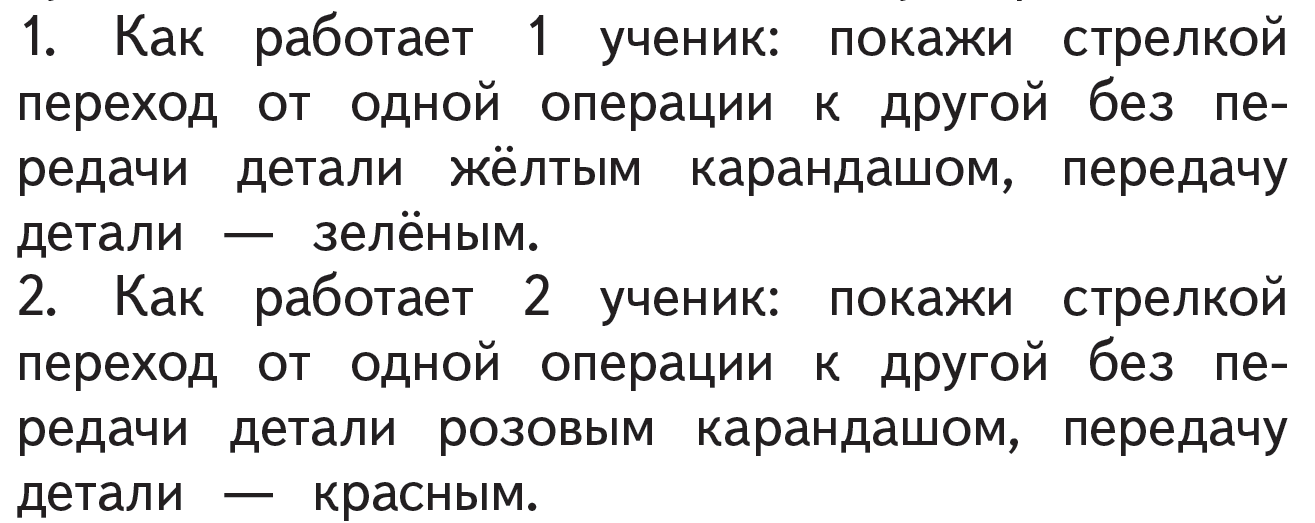 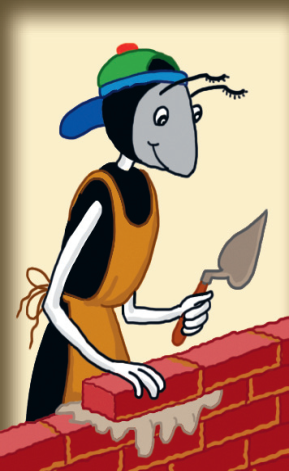 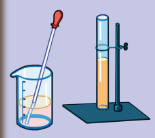 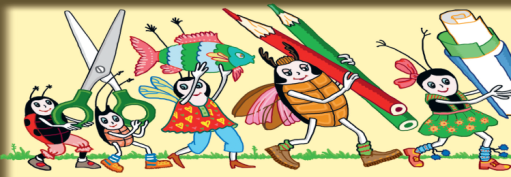 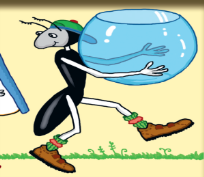 Проектная деятельность
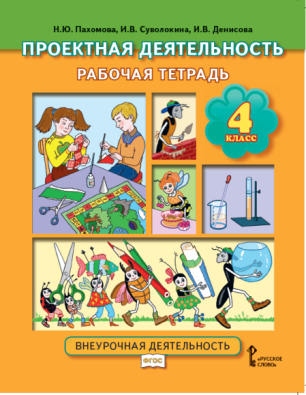 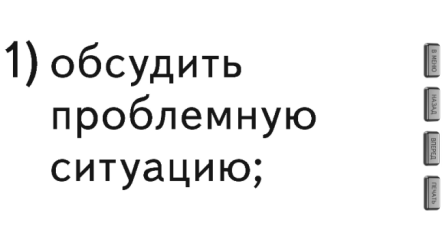 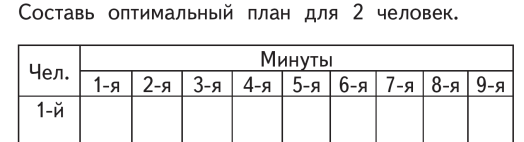 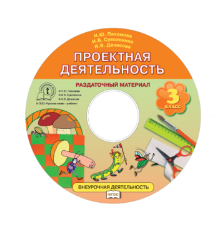 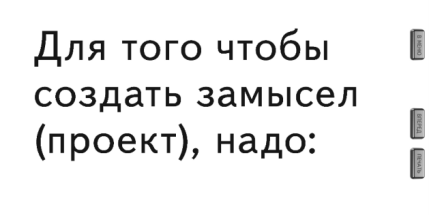 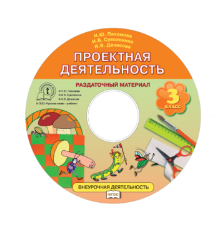 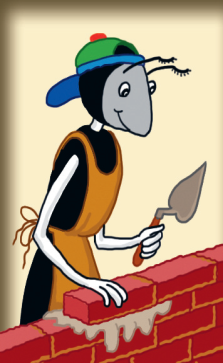 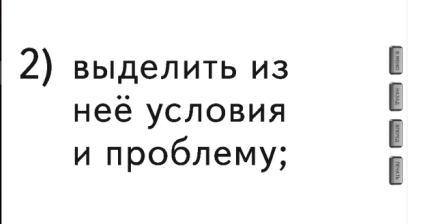 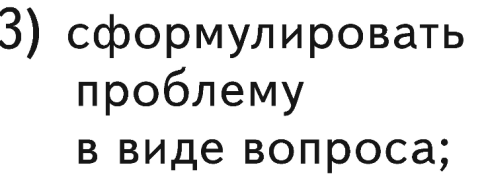 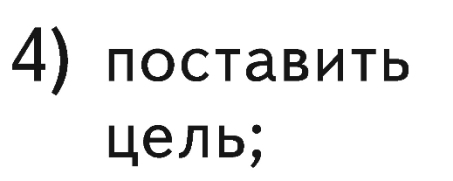 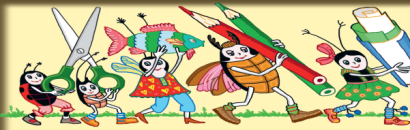 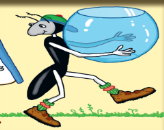 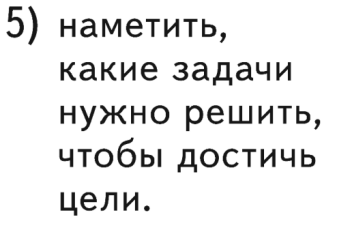 Проектная деятельность. Профориентация.
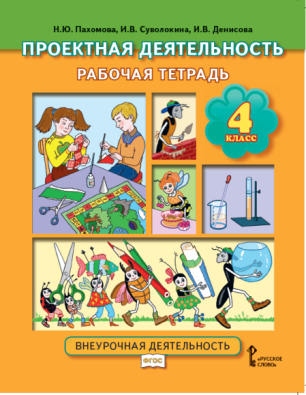 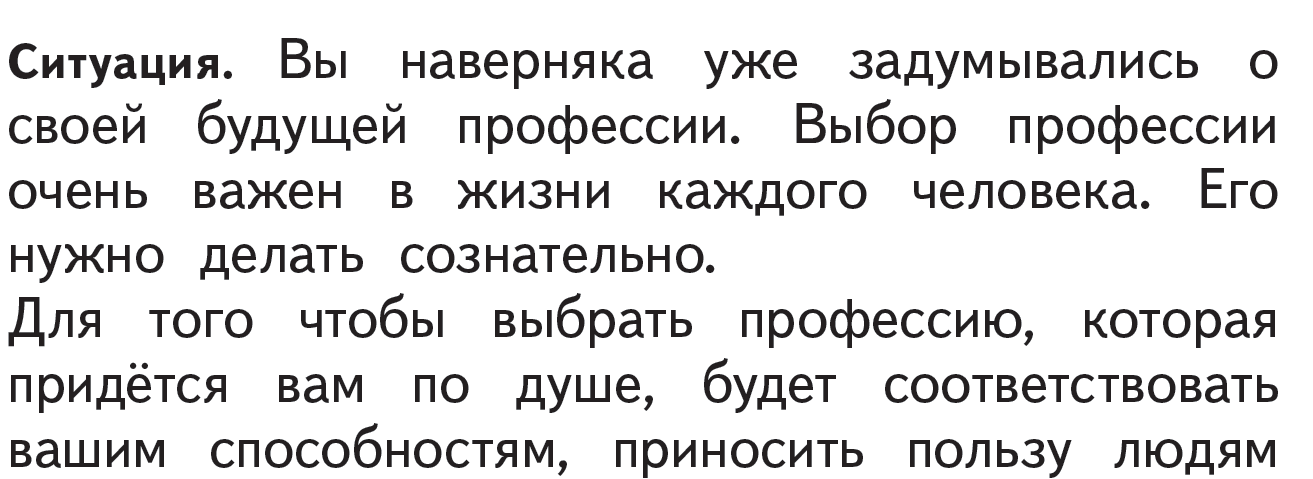 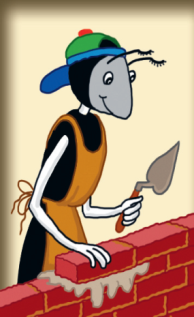 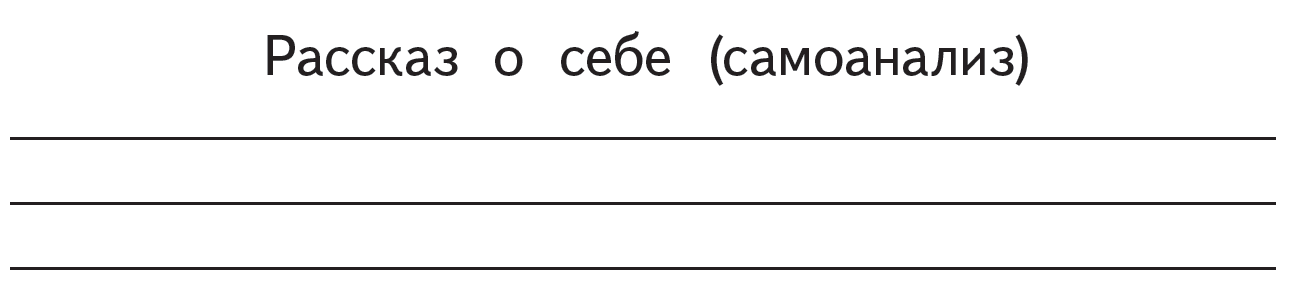 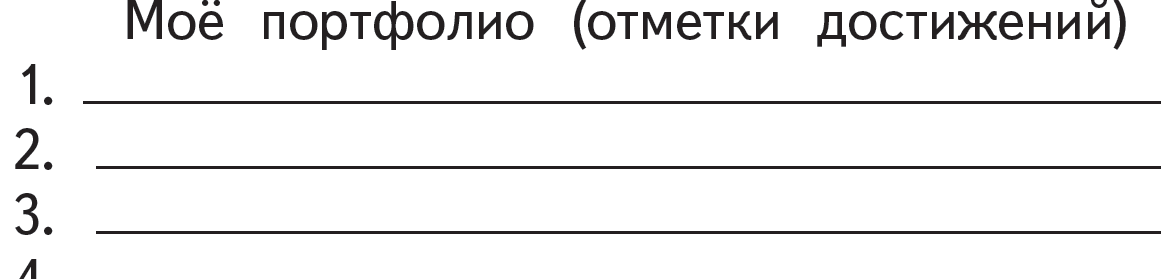 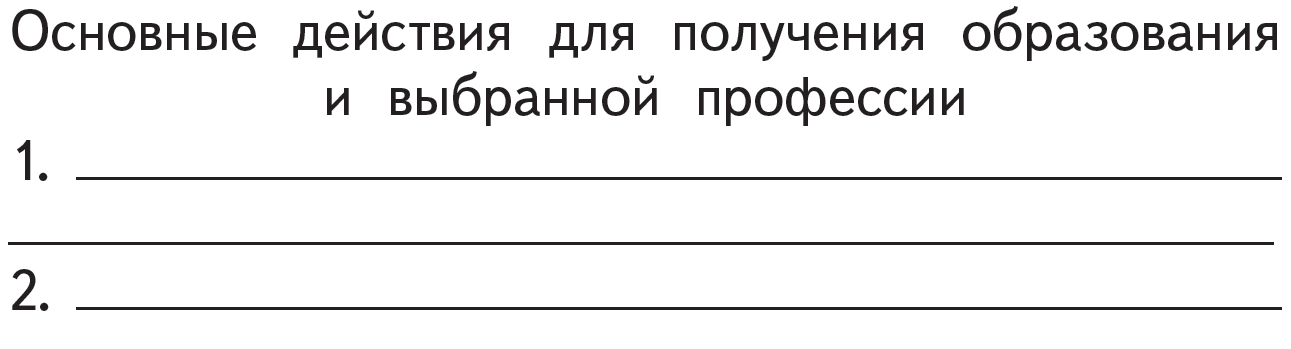 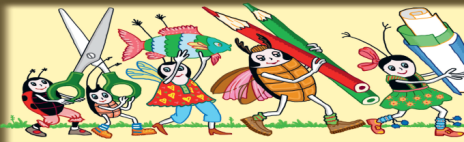 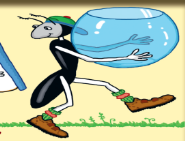 Учащиеся освоят:
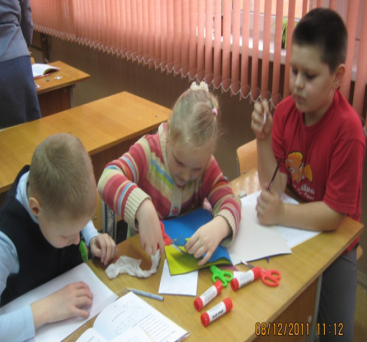 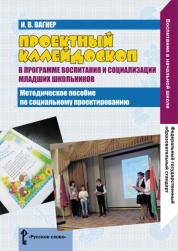 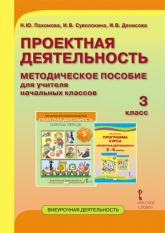 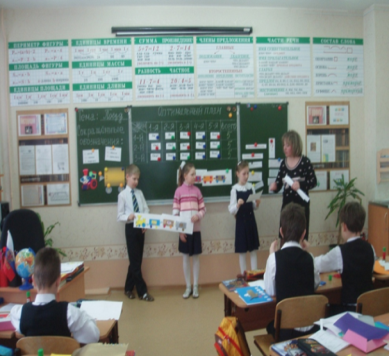 Преимущества учебных пособий 
по проектной деятельности 
издательства «Русское слово»
Оценки педагогов
Учителя отметили:
 учащиеся могут самостоятельно  ставить цели и задачи проекта 
соответствие  содержание с возрастными особенностями  учащихся
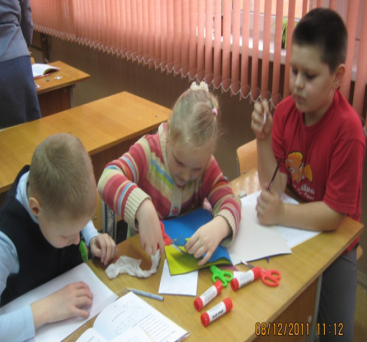 «Использование  УМК делает наши уроки более динамичными, интересными, интерактивными  и позволяет учитывать возрастные особенности детей»
Учитель начальной школы №2121
«На разных этапах работы дети выполняют задания  с большим интересом. Учащиеся  учатся ставить цели, исследовать проблему, анализировать под руководством учителя, а   потом они выбирают собственные образовательные траектории и уже работают самостоятельно»

Учитель начальной школы № 775 , участвующей в пилотном проекте по проектной деятельности
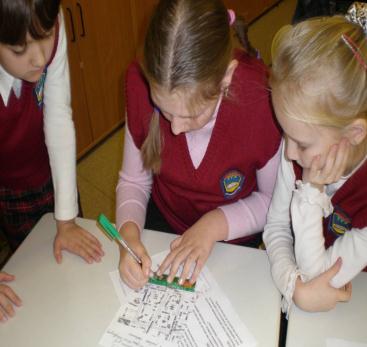 28
Портфолио как средство развития творческой активности учащихся
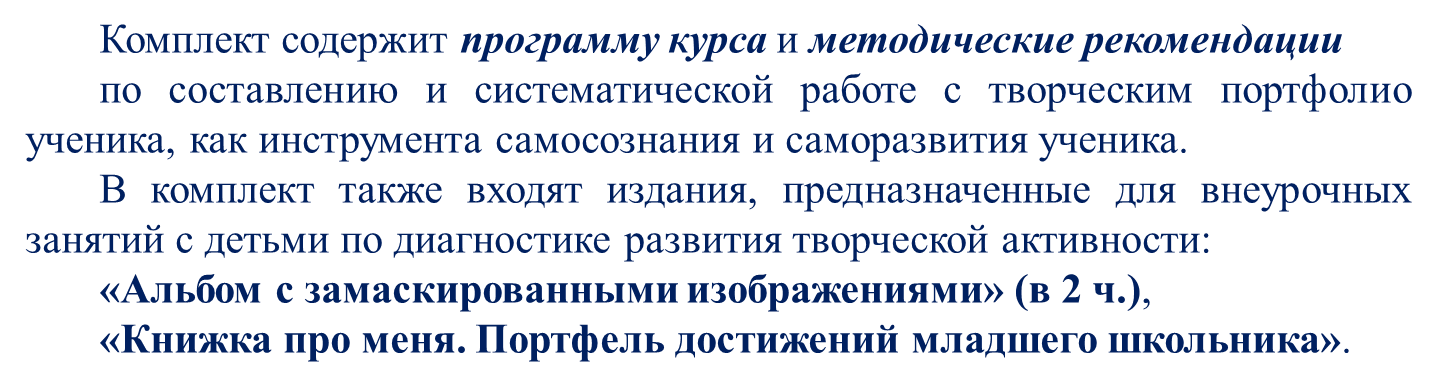 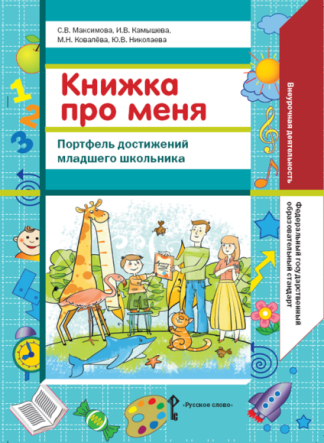 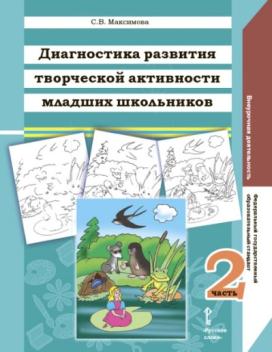 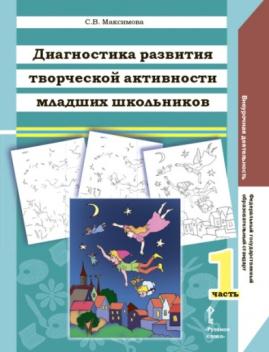 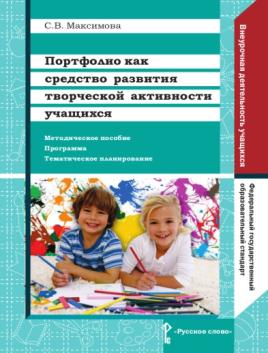 «Профессиональный навигатор»Автор Антонова М.В.
ПРЕЕМСТВЕННОСТЬ
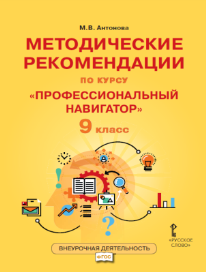 НОВЫЙ УМК ДЛЯ ВЫБОРА ПРОФЕССИИ  В 9 классе
Существует ли готовая схема формирования  успешного человека?
Как её реализовать?
Какова роль школьного учителя и родителей в этом процессе?
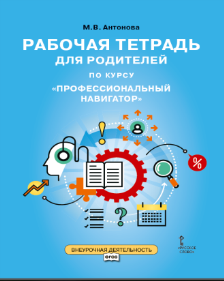 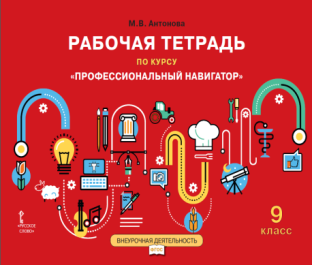 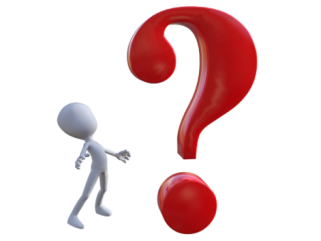 Проектная деятельность. Профориентация.
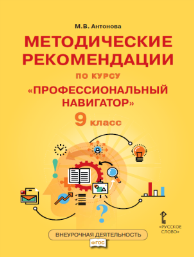 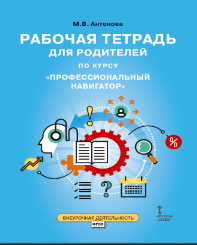 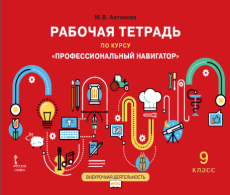 Организация внеурочной деятельности
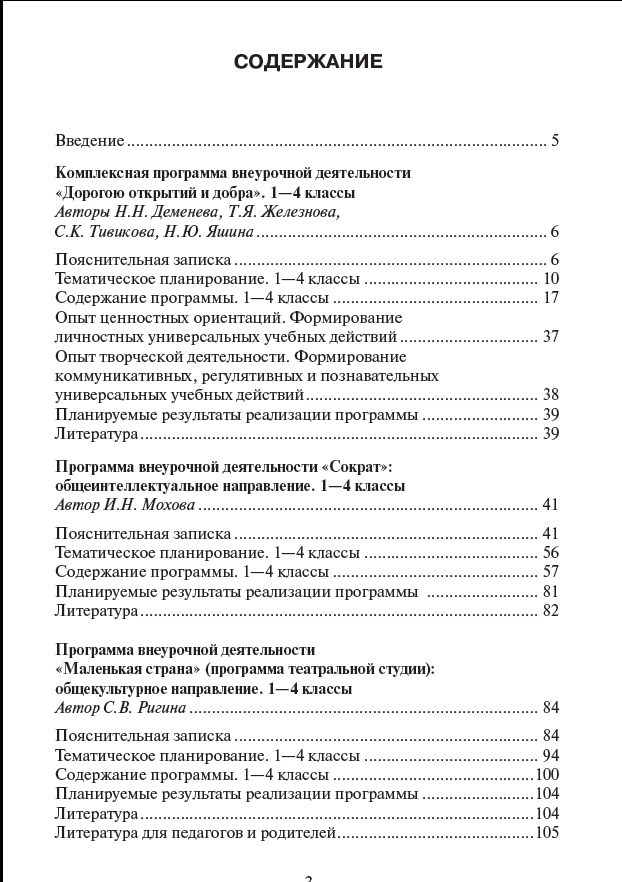 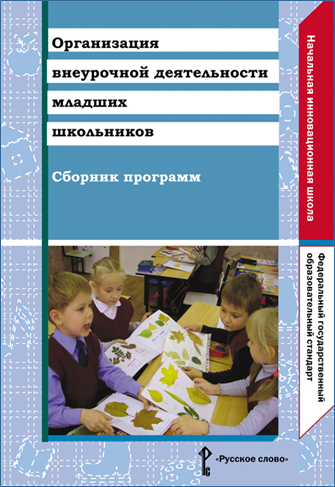 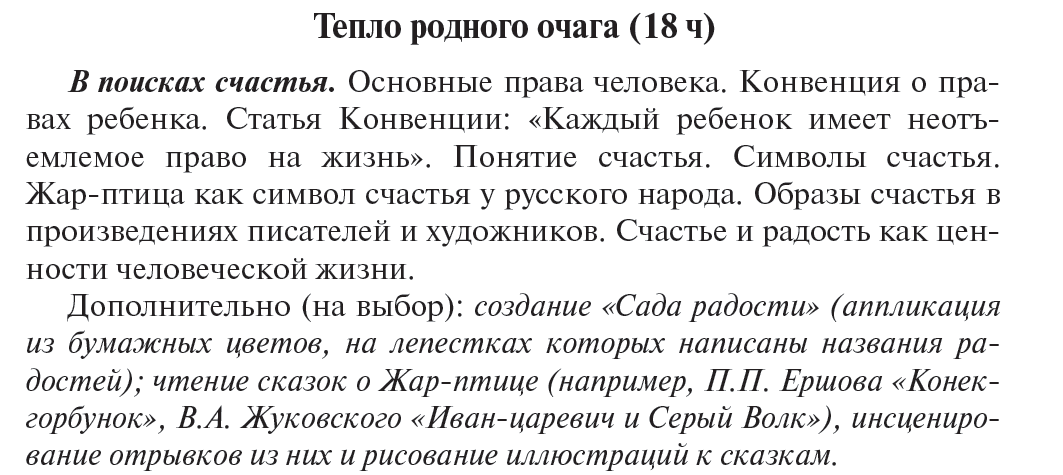 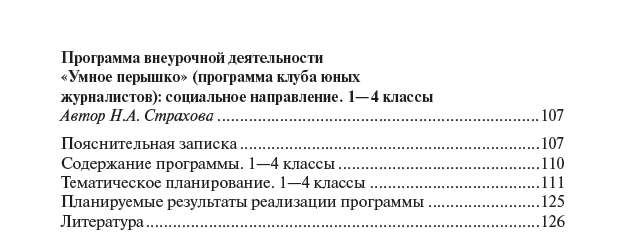 Автор-составитель  С.К. Тивикова, к.п.н., зав. кафедрой НО ГОУ ДПО «Нижегородского института развития образования»
[Speaker Notes: В сборнике представлены программы внеурочной деятельности 
по основным направлениям с учетом реальных потребностей и возможностей региональных образовательных учреждений.

          Каждая авторская программа четко структурирована и в ней представлены:
 Пояснительная записка с указанием целей, задач и форм работы
 Тематическое планирование по каждому классу и четверти
 Содержание программы по каждому году обучения
 Опыт ценностных ориентаций. Формирование личностных УУД
 Опыт творческой деятельности. Формирование коммуникативных, регулятивных и познавательных УУД
 Планируемые результаты реализации программы по трем уровням
 Список литературы]
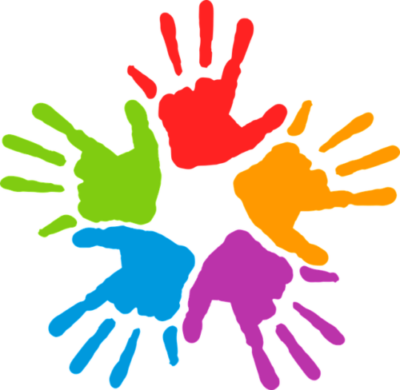 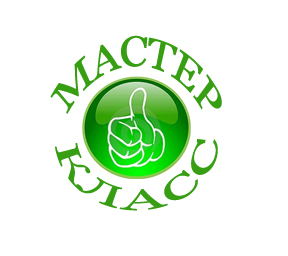 «Длительная игра» как форма 
реализации программы воспитания
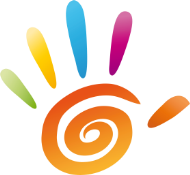 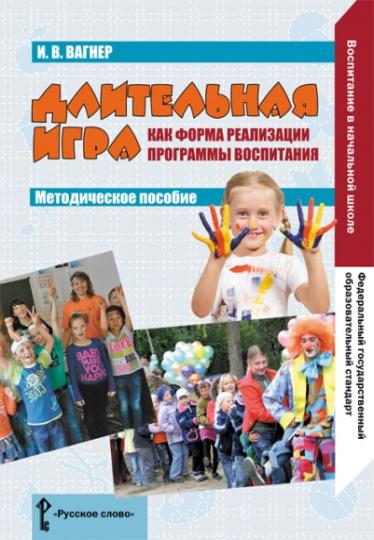 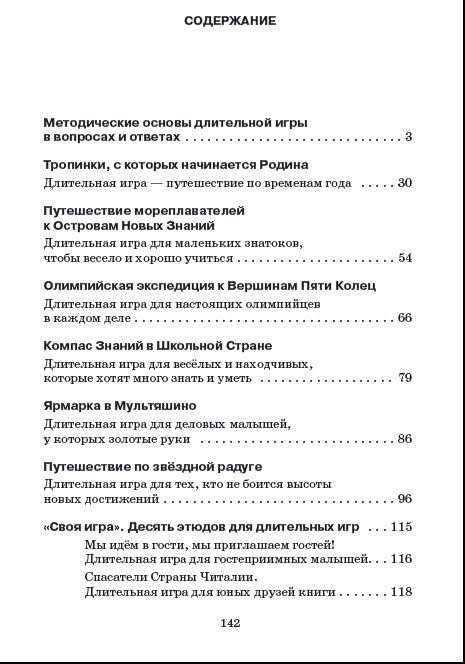 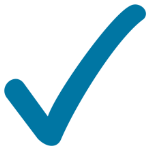 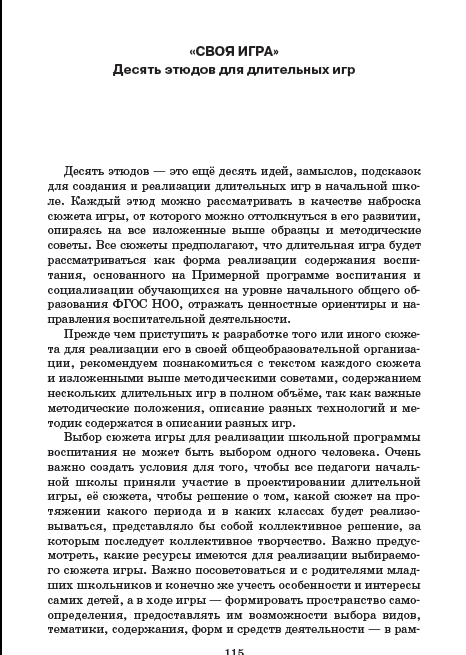 Автор И.В.Вагнер,д.п.н., профессор Института изучения детства, 
семьи и воспитания  РАО.
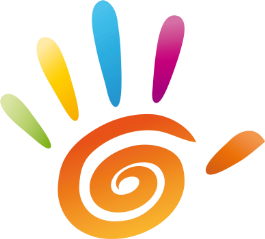 [Speaker Notes: Игровой сюжет развивается на протяжении нескольких лет. В соответствии с сюжетом игры дети играют определенные роли, которые тоже могут развиваться и меняться на протяжении игры. 
Сюжет и роли обязывают к выполнению правил игры, определенных функций в детском коллективе в рамках игровой деятельности. 
Длительная игра – это педагогическая технология: 
сказочный город или царство;
путешествие по тропинкам родной страны или 
    к Островам Новых знаний.
Олимпийская экспедиция к Вершинам Пяти колец.
Ярмарка в Мультяшино.]
«Длительная игра» как форма 
реализации программы воспитания
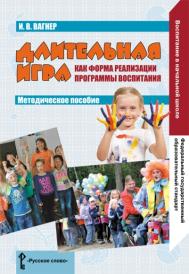 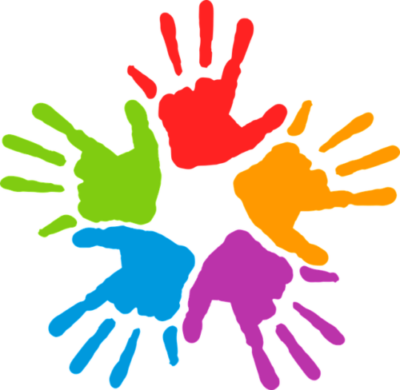 это совместная деятельность, которая формирует новый актуальный социокультурный опыт, являющийся основой  формирования  отвественной позиции личности
это метод воспитания, организации детской жизни и  форма реализации программы воспитания
это пространство самоопределения детей, которое предоставляет ребенку богатые возможности выбора и ситуации для самостоятельного принятия решений
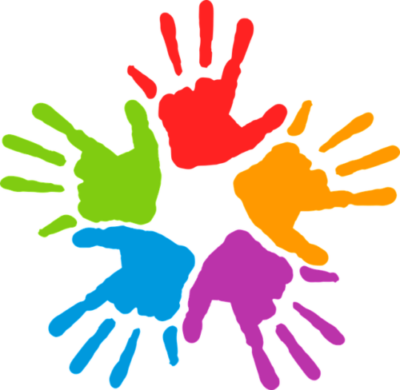 длительная игра
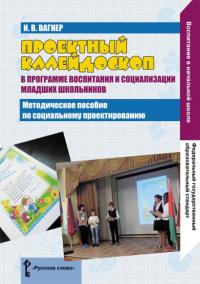 «Длительная игра» как форма реализации программы воспитания
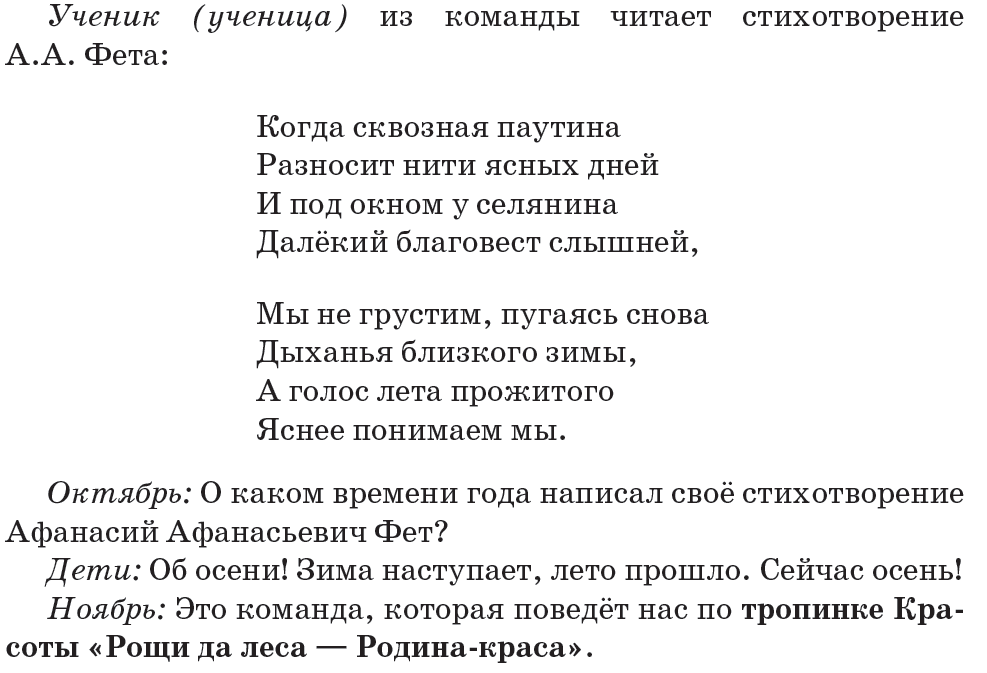 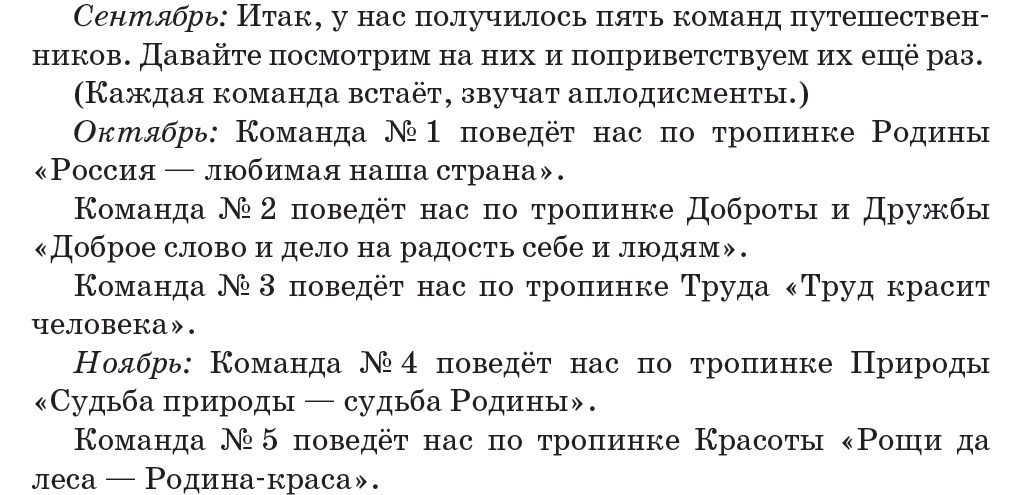 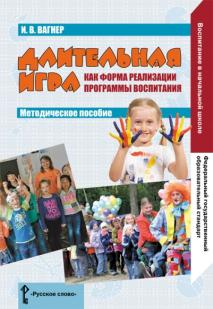 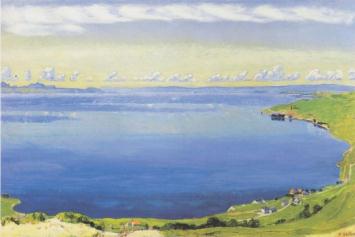 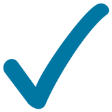 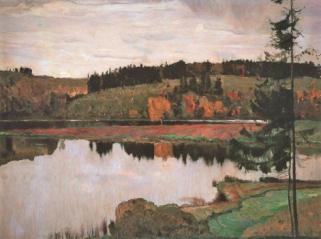 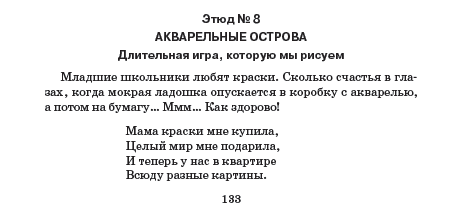 [Speaker Notes: Основные содержательные модули игры. Пять тропинок
игры соответствуют пяти направлениям Примерной про-
граммы воспитания и социализации обучающихся на уровне
начального общего образования ФГОС НОО:
тропинка Родины «Россия — любимая наша страна» соот-
ветствует направлению «Воспитание гражданственности, пат-
42
риотизма, уважения к правам, свободам и обязанностям чело-
века»;
тропинка Доброты и Дружбы «Доброе слово и дело на ра-
дость себе и людям» соответствует направлению «Воспитание
нравственных чувств и этического сознания»;
в педагогическом обосновании содержания
игры-путешест вия по тропинке Родины «Россия — любимая
наша страна» будет указано, что оно полностью соответству-
ет направлению «Воспитание гражданственности, патриотиз-
ма, уважения к правам, свободам и обязанностям человека»
и предполагает создание условий для формирования у обуча-
ющихся элементарных представлений о политическом уст-
ройстве Российского государства, его институтах, их роли
в жизни общества, о его важнейших законах; представлений
о символах государства — флаге, гербе России, о флаге и гер-
бе субъекта Российской Федерации]
WEB-квест как способ формирования
 надпредметных компетенций 
на примере УМК  «Изобразительное искусство»
«Тайны старого сундука»
или полёт на Машине Времени
Материалы, на которые мы ориентируемся в квесте
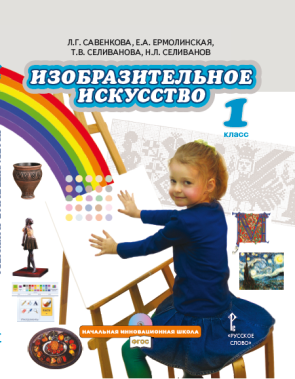 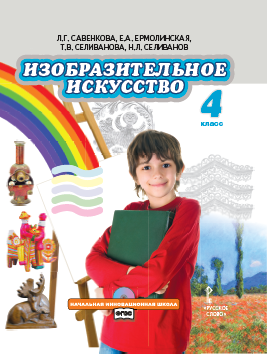 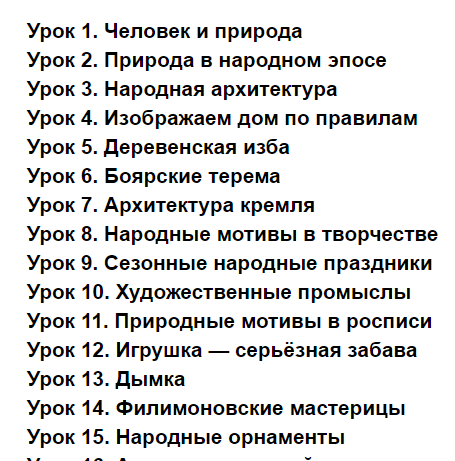 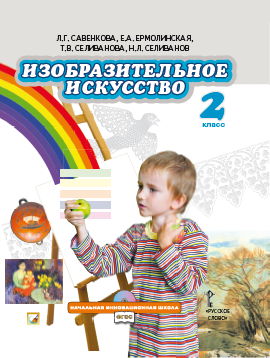 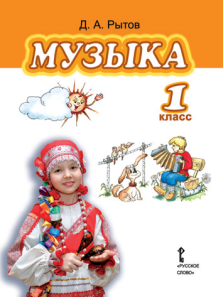 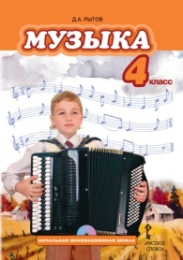 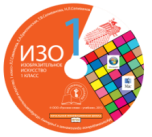 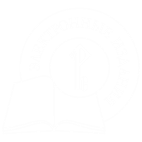 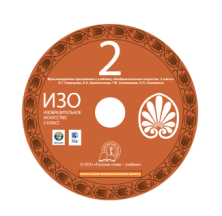 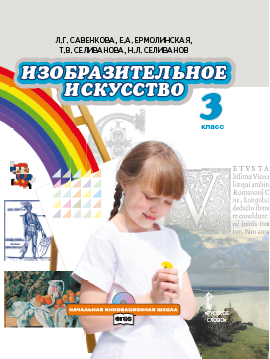 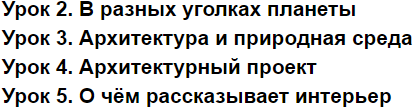 Материалы, на которые мы ориентируемся в квесте
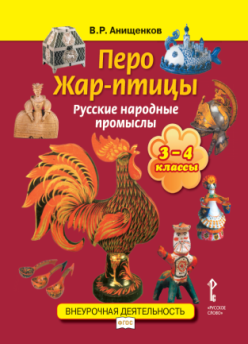 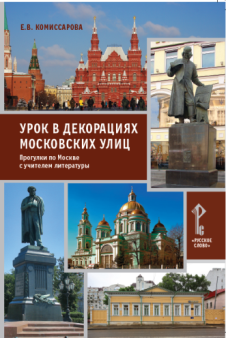 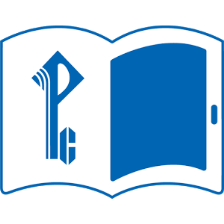 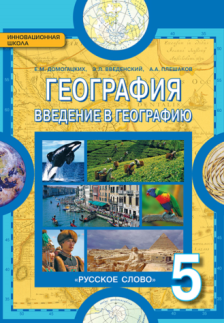 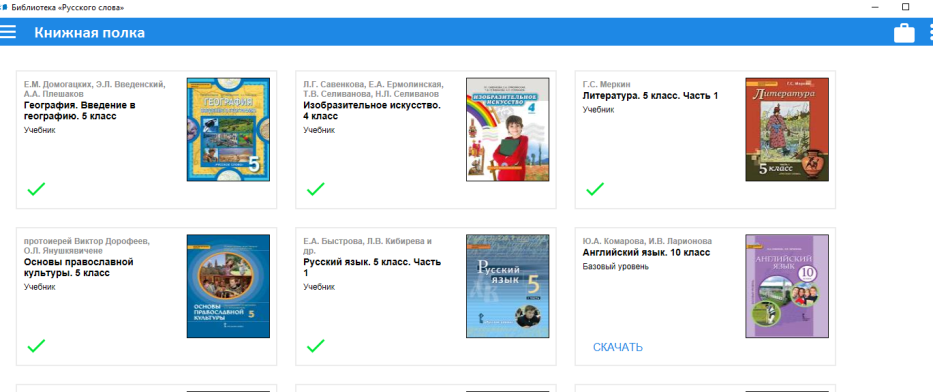 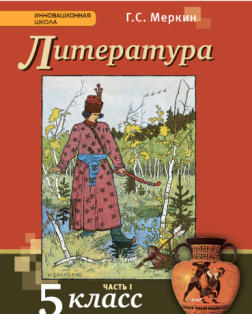 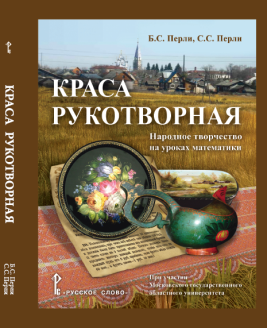 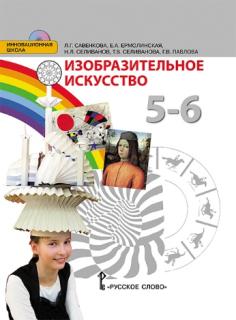 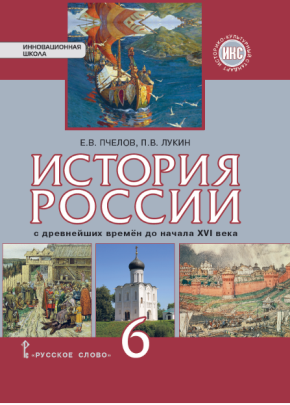 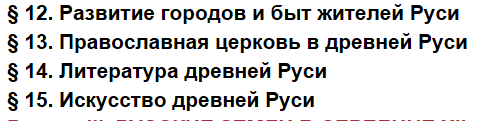 Компоненты системы
 внеурочной деятельности 
издательства «Русское слово»
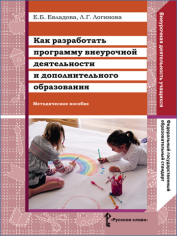 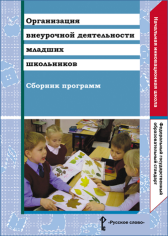 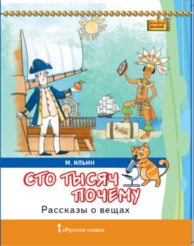 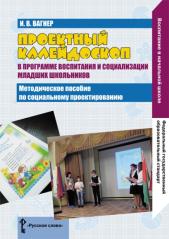 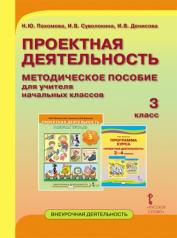 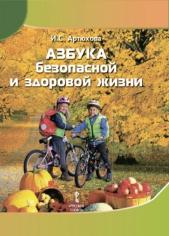 Все пособия по основным направлениям
Теоретические основы и опыт регионов
Воспитание, социализация, проектная деятельность
Пособия издательства по основным направлениям
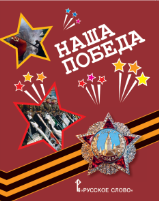 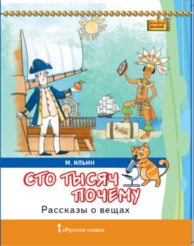 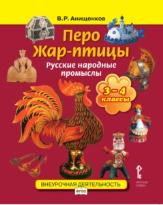 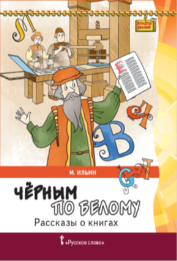 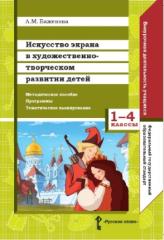 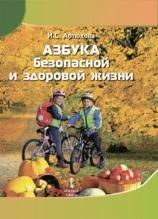 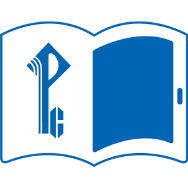 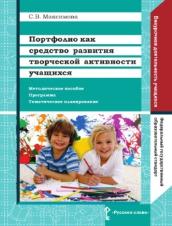 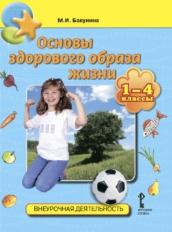 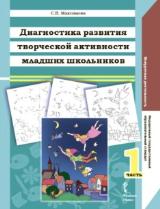 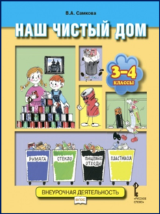 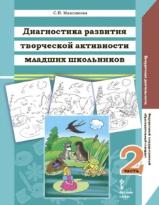 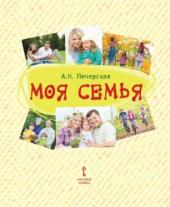 43
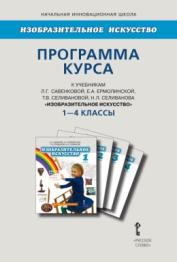 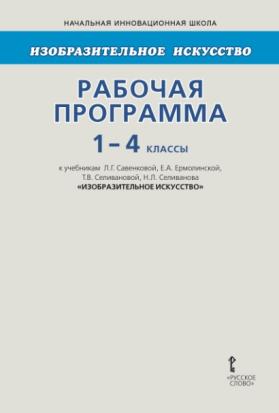 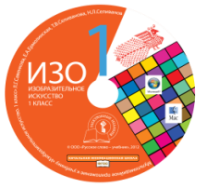 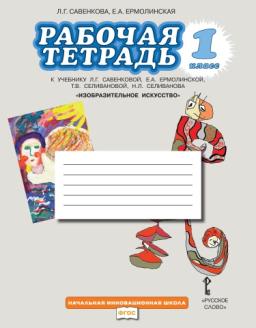 Шадрина Элла Анатольевна
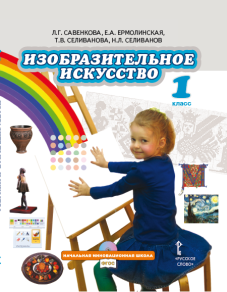 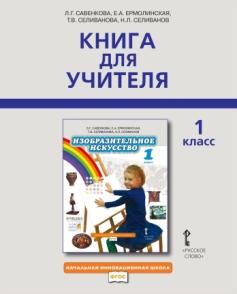 Методист 
по эстетическому циклу издательства 
«Русское слово» 
 E-mail: shadrina@russlo.ru
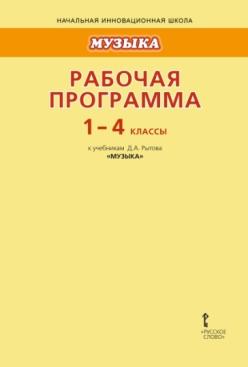 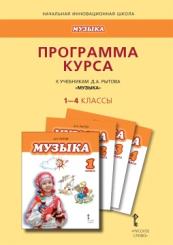 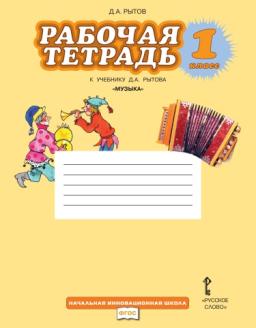 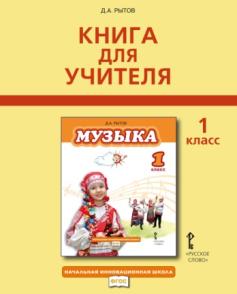 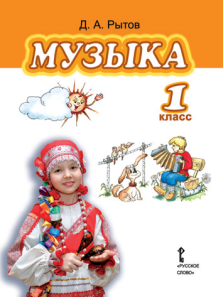 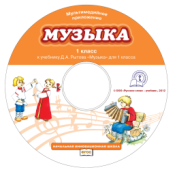 Спасибо за внимание!